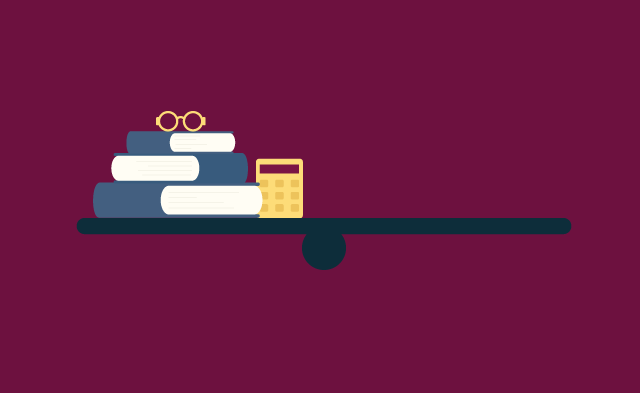 Hello
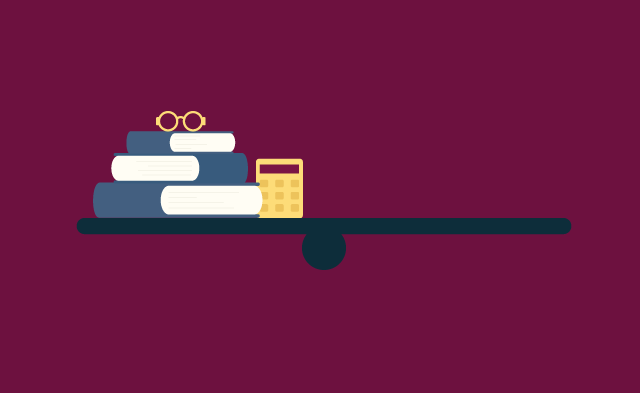 ?
What goes up when rain comes down?
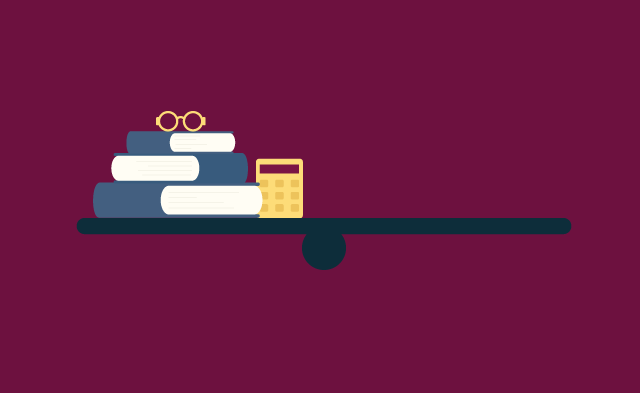 ?
What goes up when rain comes down?







An umbrella!
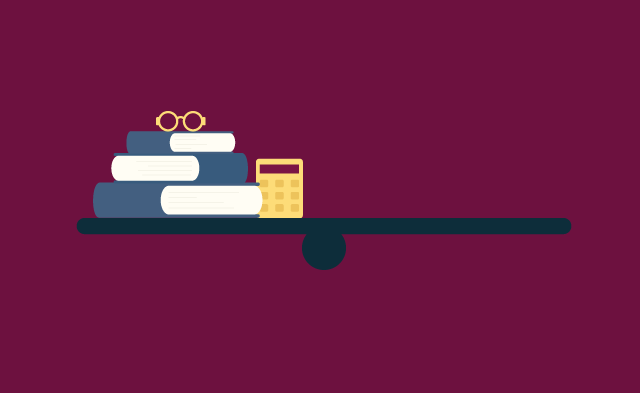 What word becomes shorter when you add two letters to it?
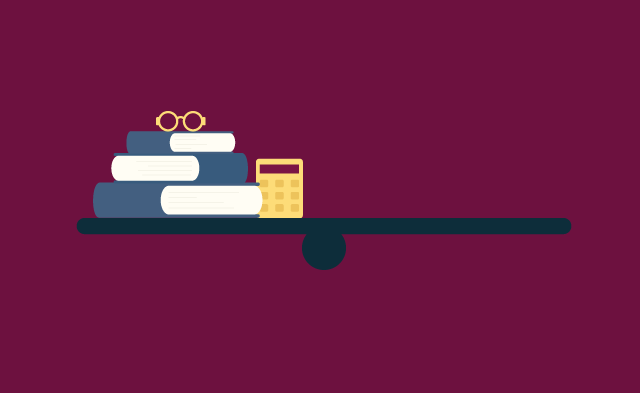 What word becomes shorter when you add two letters to it?







Short
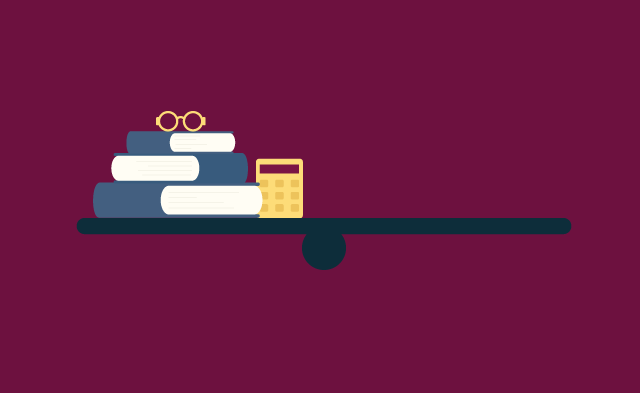 What has four eyes but can’t see?
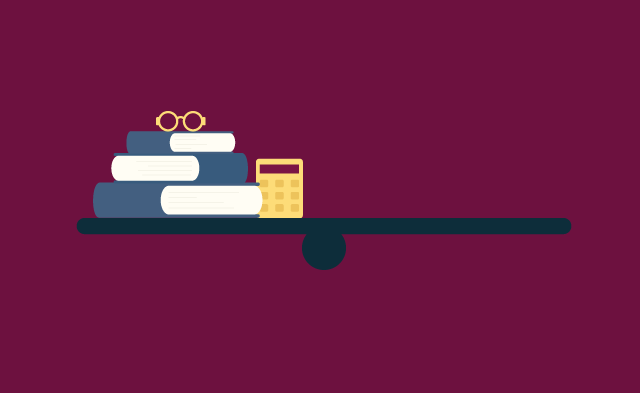 What has four eyes but can’t see?
Mississippi
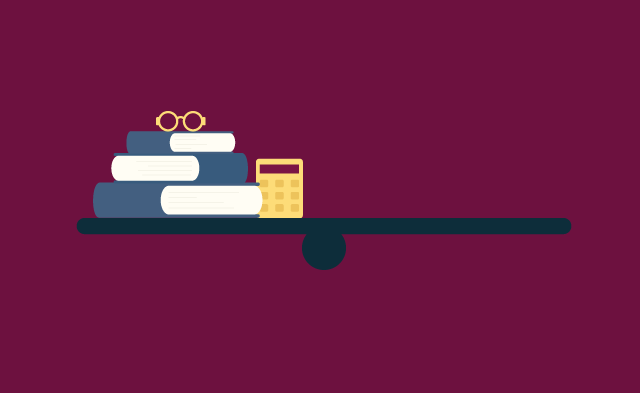 ?
What’s next
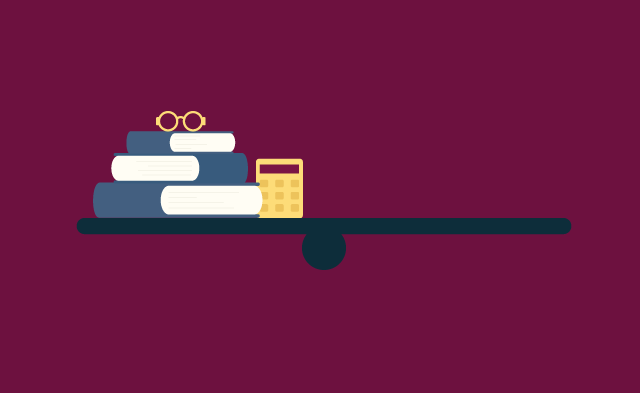 Read        !
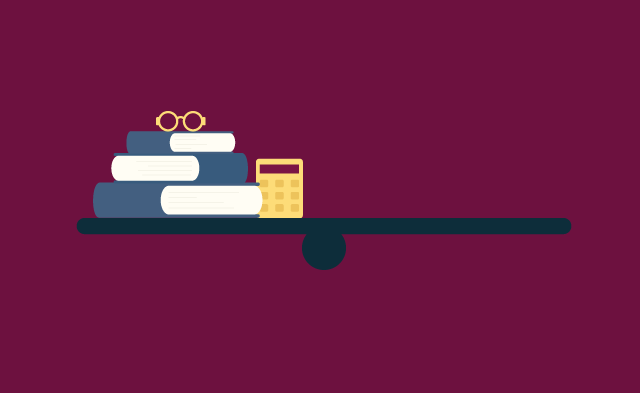 What would be the words for blank 1&2&3?
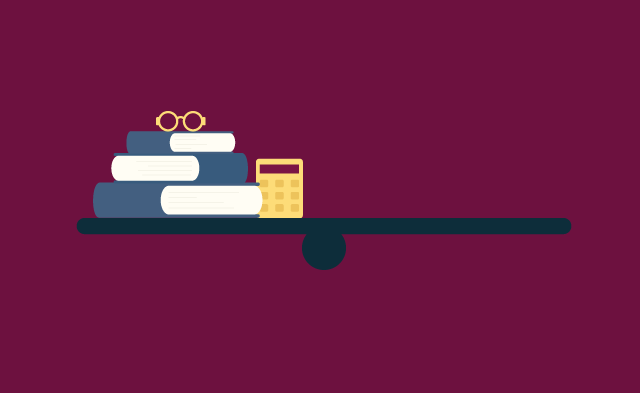 Let’s talk about other ways how blank people live differently.
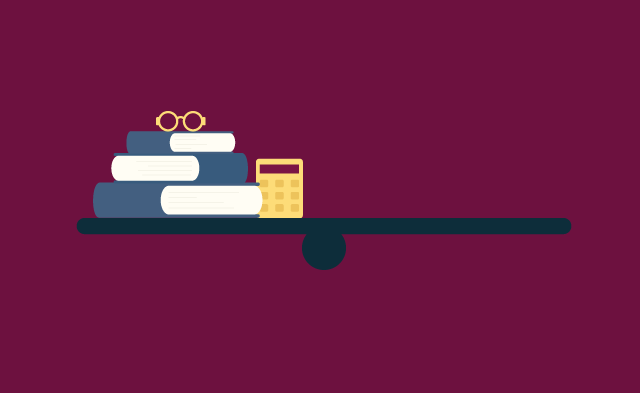 Let’s talk about other ways how blank people live differently.






Let’s write down on the board!